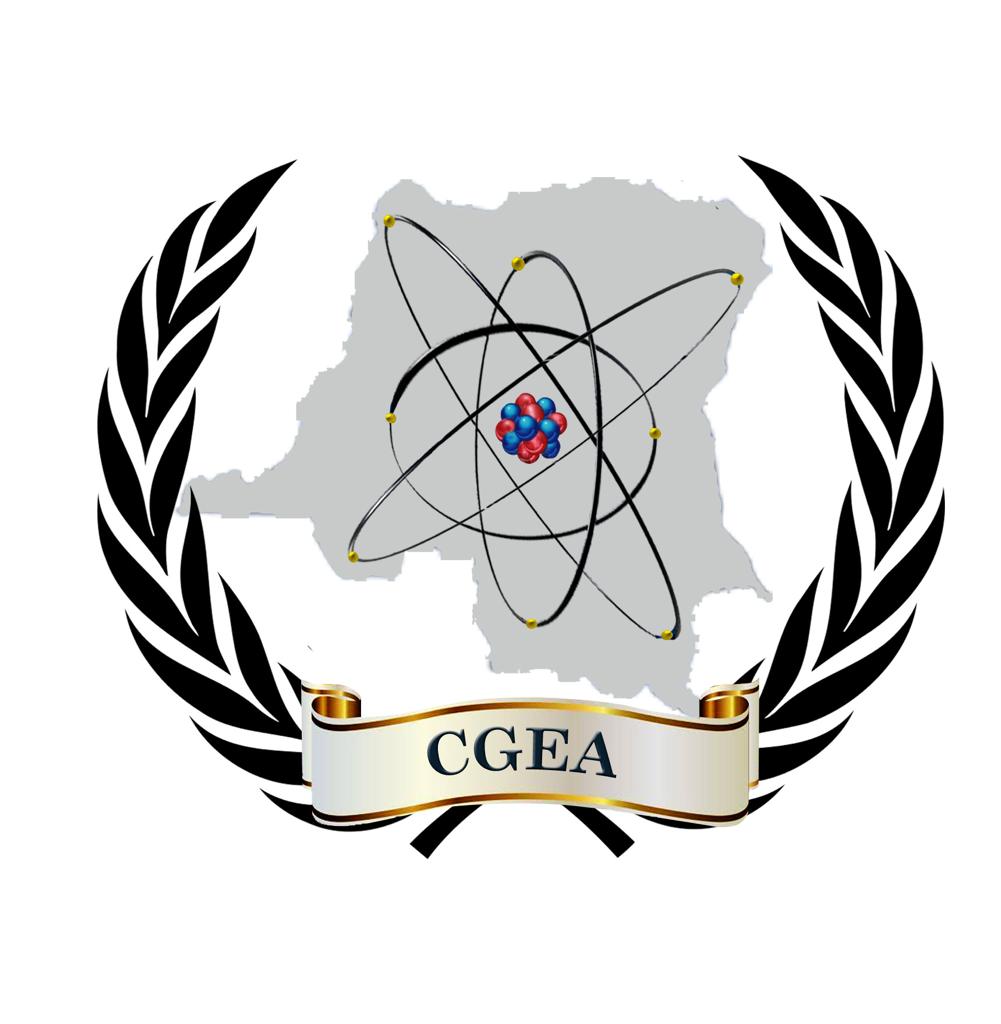 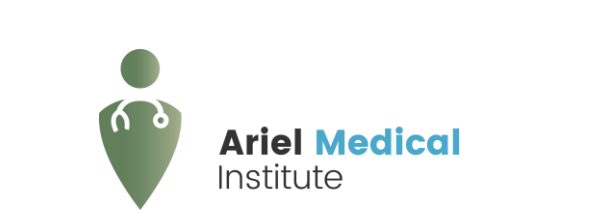 Principe des traitements combinés- Chimiothérapie – Radiothérapie- Thérapie ciblée - Radiothérapie
Dr Vincent Wilfred LOKONGA
Oncologue Médical/ Ariel Médical Institute
[Speaker Notes: L’objetif de cet exposé est de donner un aperçu et un mécanisme d’interaction entre les cytotoxiques ( chimiotherapie) et la RTE
Il sera ici question d’interaction biologique et nous montrerons également qlqs exemples.]
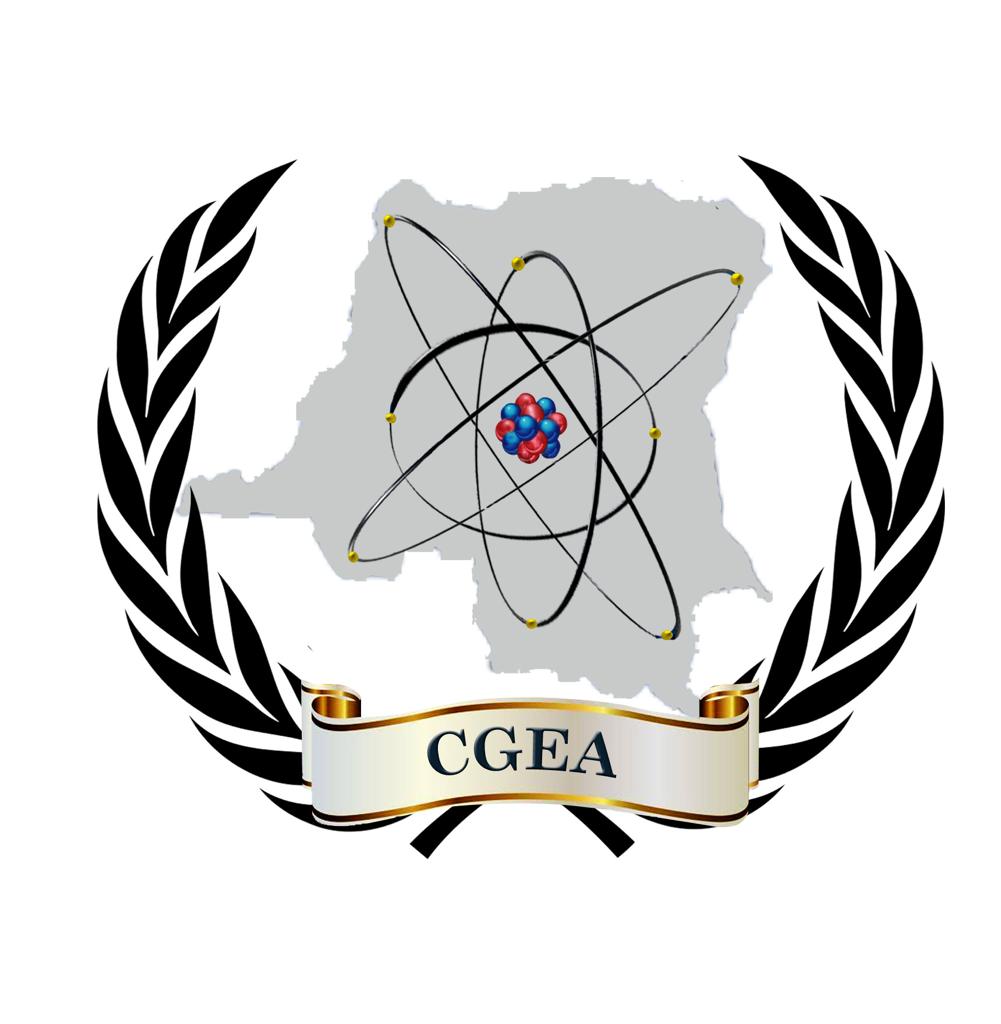 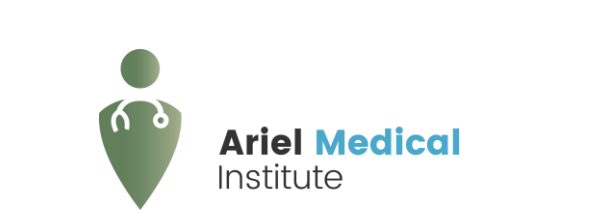 [Speaker Notes: Les  Associations ChT-RTE concomitantes sont les Trt de Références pour plusieurs localisations Tumorales suite à de nombres études de phase III
Par exemple: ORL, oesophagiens, ….
C’est devenu le standard en pratique clinique]
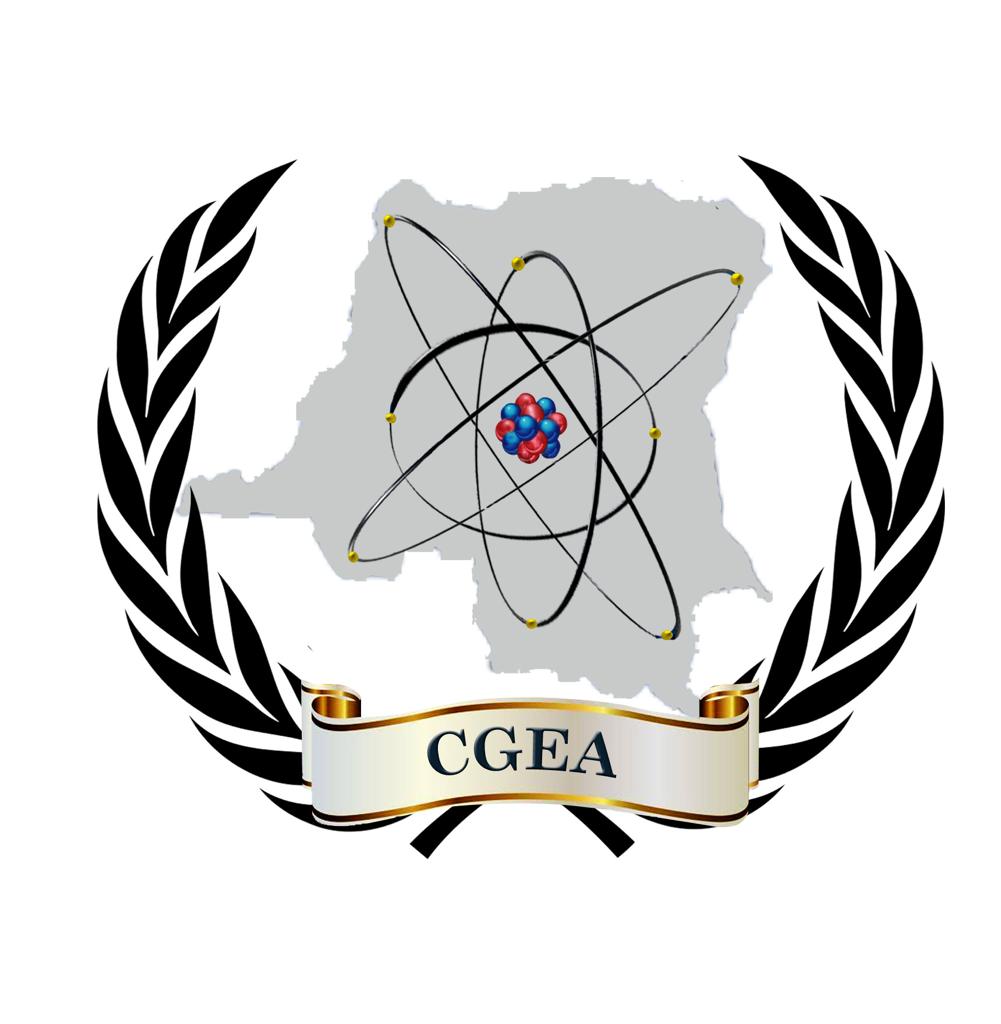 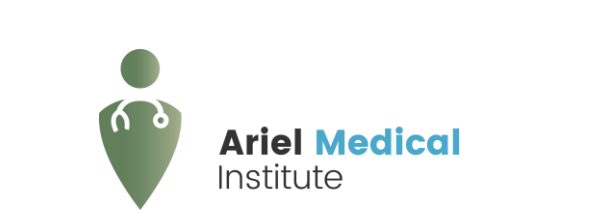 [Speaker Notes: Gordon Steeves dans une publication en 1979 a théorisé les justifiactions de la RCC
Il y a d’abord le pheneomene de
- Coopération spatiale c’est-à-dire la RTE agit localement alors que la ChT agit sur les micro métastases
Il ya qlqs années nous avons compris que le trt systémique a une forte action locale quand nous realisons une Cht Néoadjuv ce n’est pas seulement pour les micro M+ mais aussi downstaging mais aussi la RTE peut avoir un impact en distance ce qu’on appelle: EFFET ABSCOPAL cad à distance d’irradiation

- Additivité et supra additivité est une coopération temporelle basée sur un schema concomitant

La supra additivité c’est au Labo ( synergie s’incline les 2 trt ce sont potentialisés c’est la synergie clinique)]
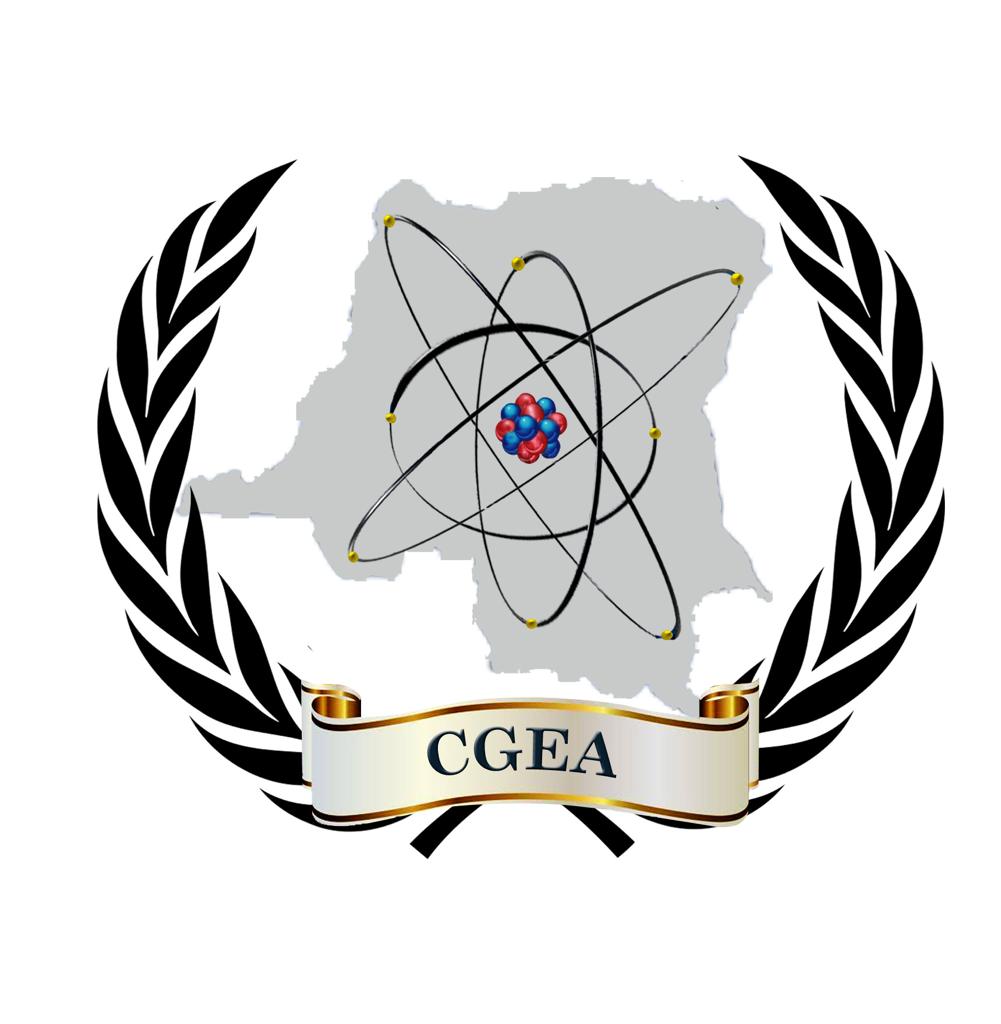 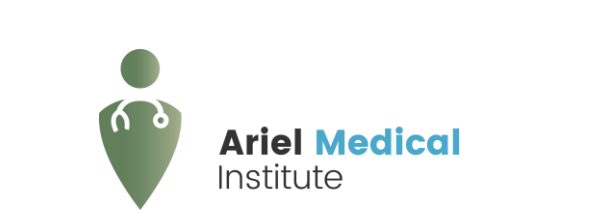 [Speaker Notes: Addidivité: A + B = C

Suppra addivité : 2 Gy de rayon et au lieu de mettre la dose complète de ChT ou HT on le met à très faible dose et on a un effet bcp plus sup ( c’est la synergie clinique)
La supra addivité a rarement la dose complète de Cht ou HT associé]
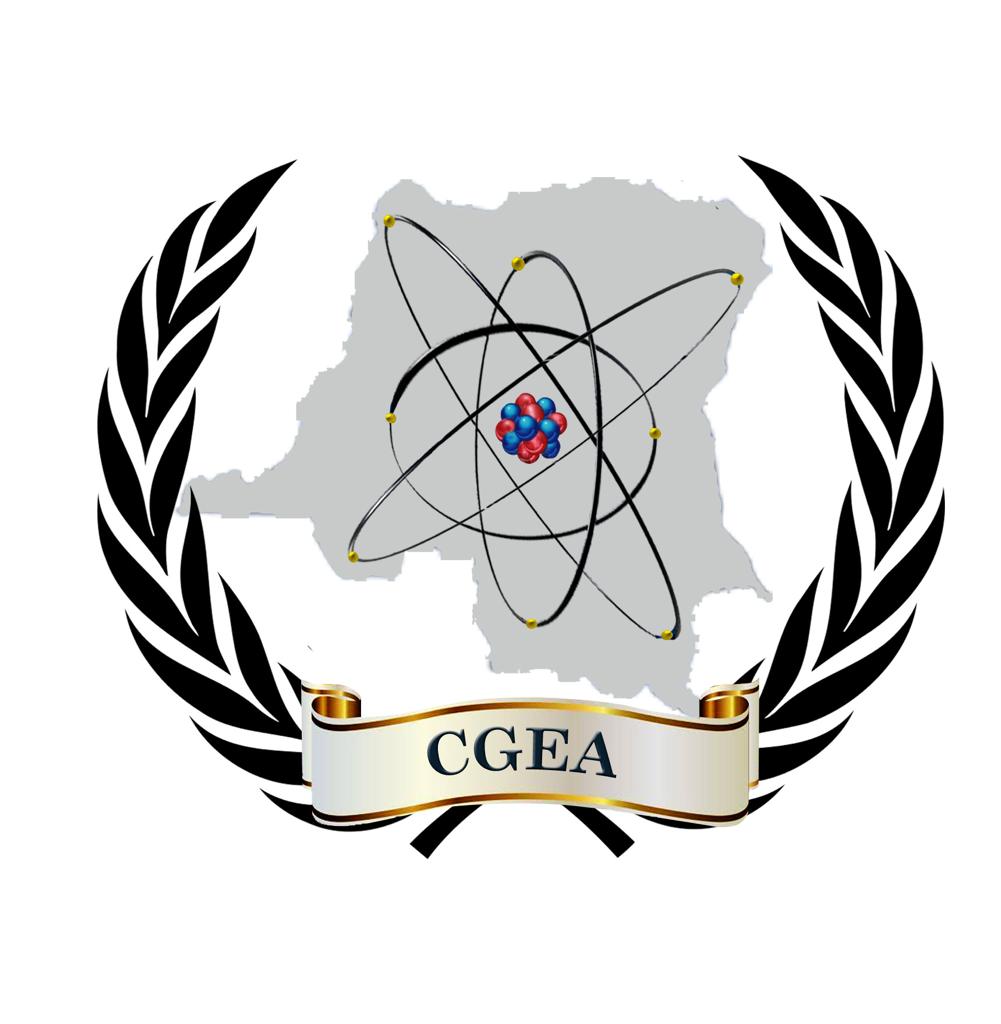 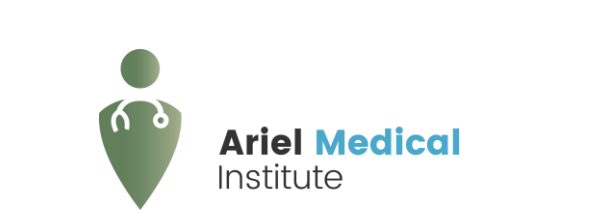 [Speaker Notes: Sur le plan biologique pour qu’il ait suppra additivité il faut qu’il ait une interaction et cette intéraction peut avoir lleu a plusieurs niveaux
Moléculaires
Cellulaires
Tissulaires    avec les différents mécanismes potentiels montrés dans les diapo]
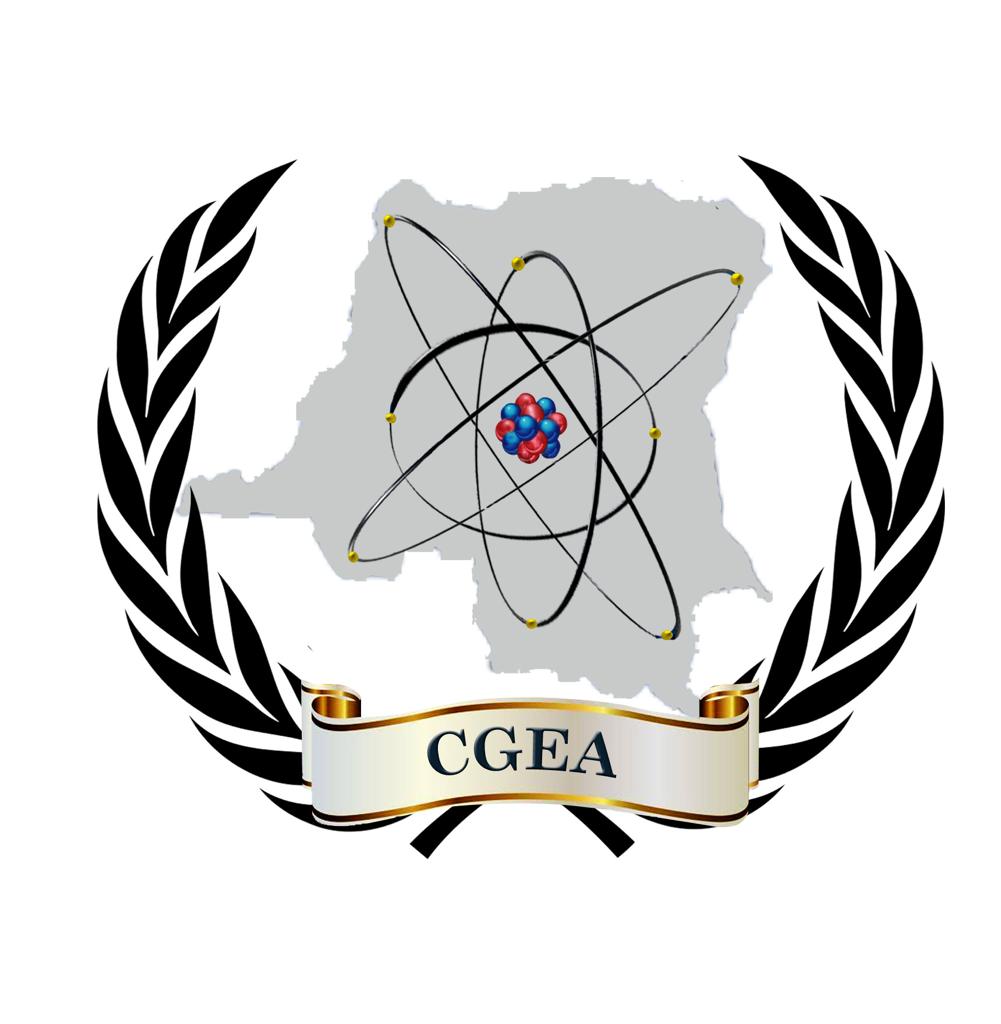 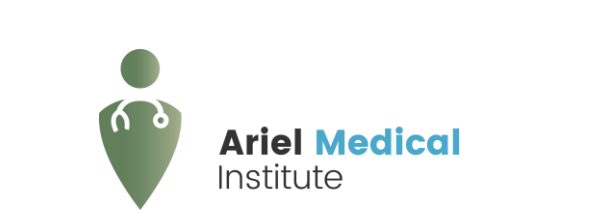 [Speaker Notes: Au niveau moléculaire on peut avoir par exemple
Soit une création de nouvelles lésions qui n’étaient pas obeservés avec la ChT ou la RTE seule
Soit la transformation de lésions sub létales ( réparables)  en lésions létales qui va entrainer la mort de la cellule
Soit une Inhibition de la réparation]
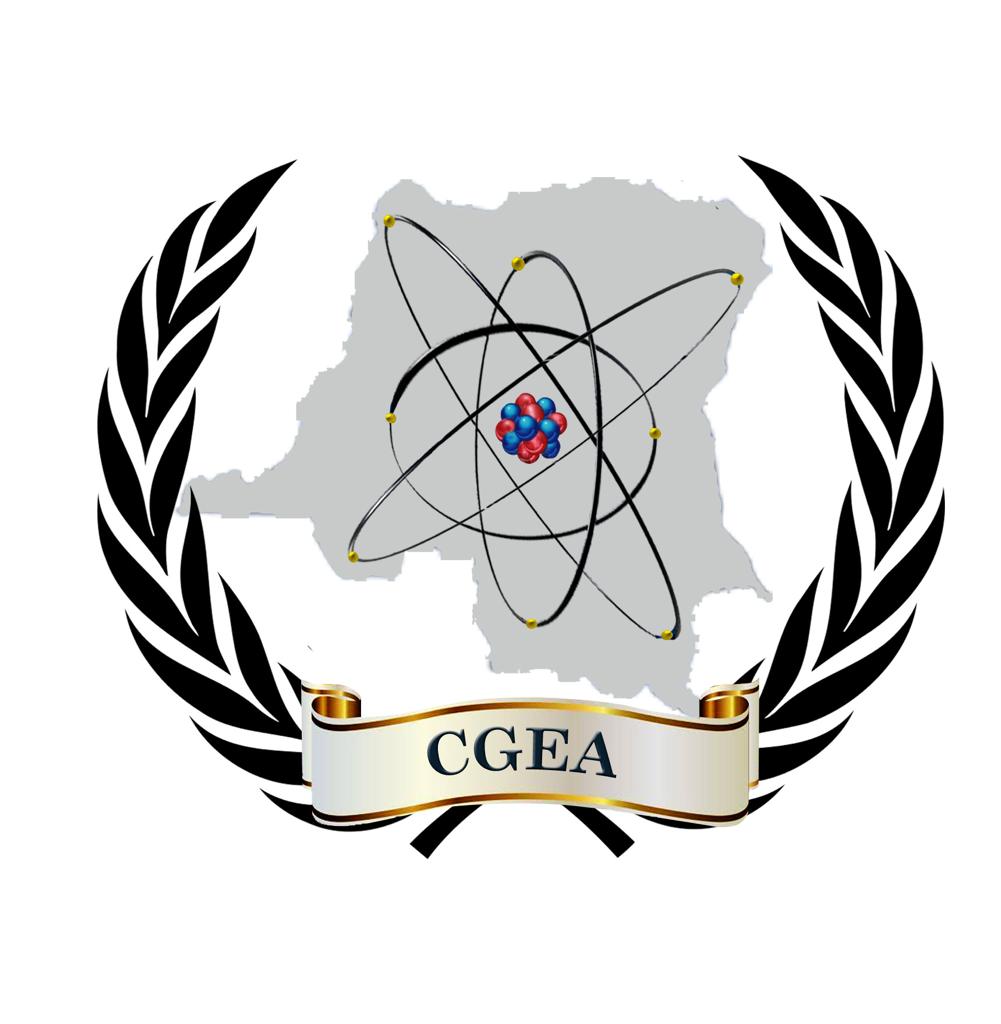 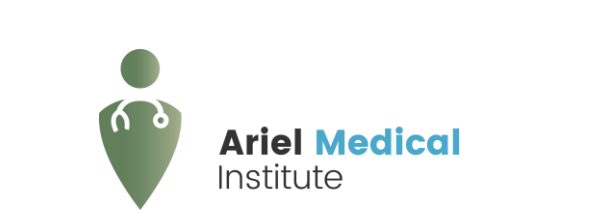 [Speaker Notes: Le CDDP est l’un de principaux agents radiosensibilisants utilisé en clinique
Ce medicament va créer des adduits sur l’ADN en intra brins et inter brins
Et ce sont essentiellement les adduits Inter brins ( 95%) qui  sont responsables de la létalité cellulaire]
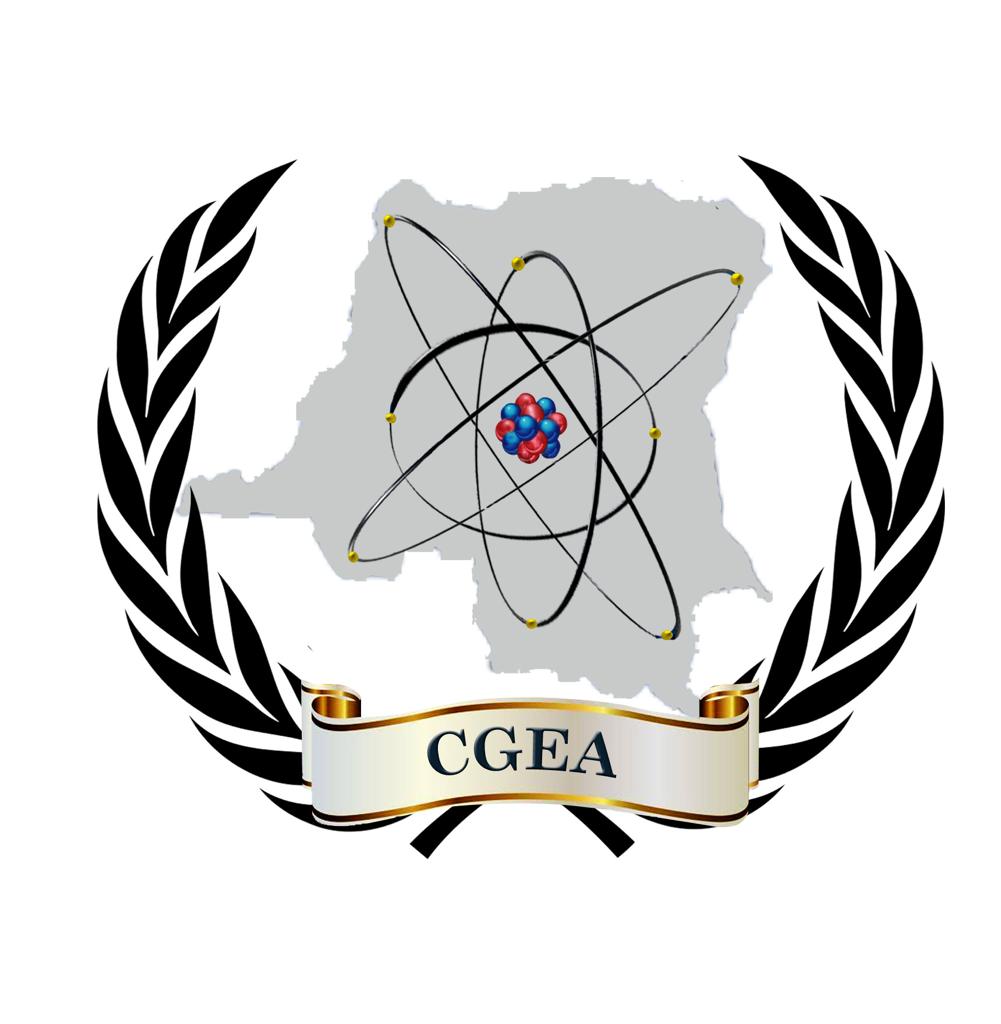 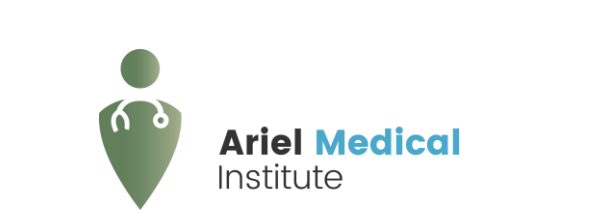 [Speaker Notes: Le mecanisme d’interaction entre CDDP et l’irradiation a été elucidé par de nombres travaux
Supposons qu’un adduit a été crée par le Cisplatine par exemple le carré vert sur un brin d’ADN et par ailleurs une cassure simple brin a été crée par la radiothérapie. Ces 2 lésions sont aisement reparables par la cellule
Mais si ces 2 lésions sont a proximité sur l’ADN  ceci devient complexe et irreparable car cela touche les 2 brins]
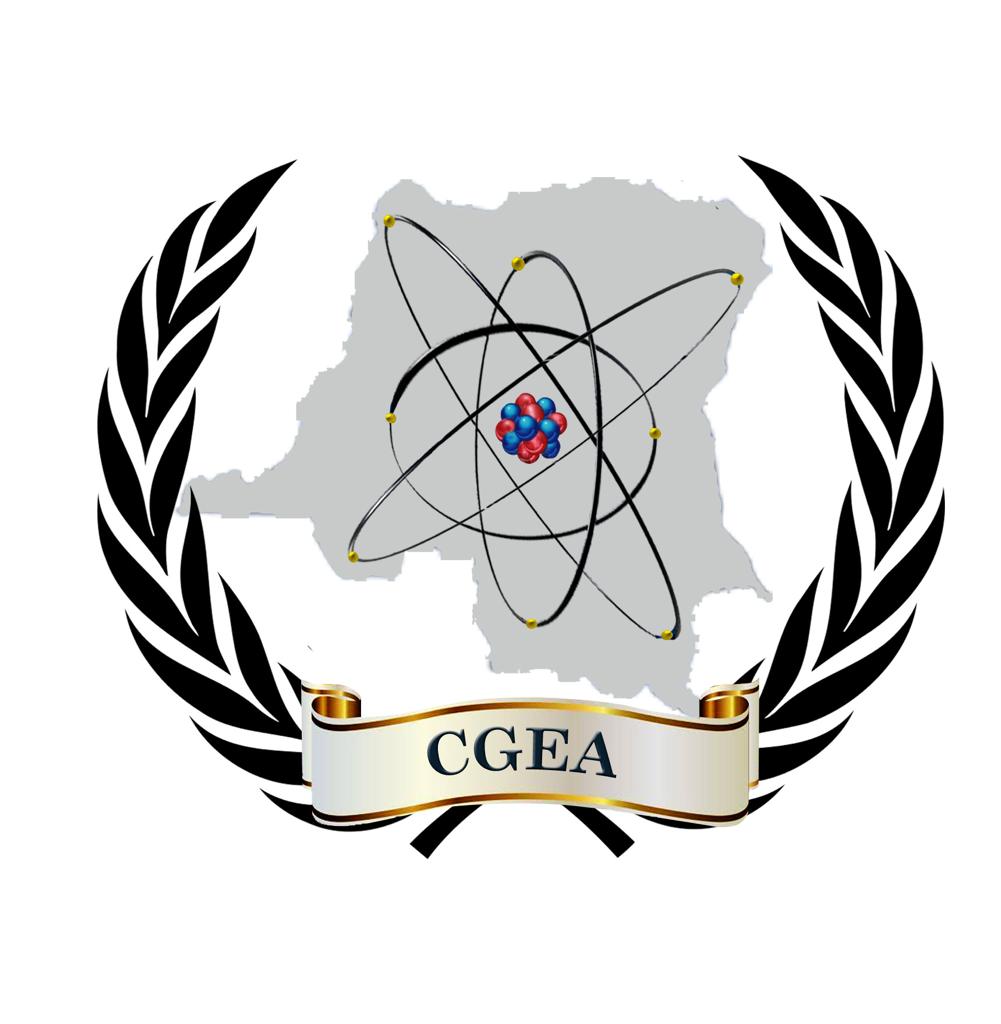 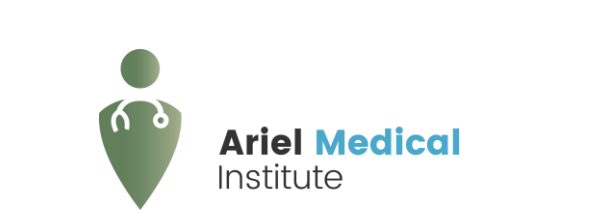 [Speaker Notes: La démonstration clinique de cette supra addidivité a été publié dans l’essai EORTC ancien avec cancer bronchique non à petites cellules ou les patients ont été randomisés
RT + CDDP 6mg/m2/jr faible dose
RT + CDDP 30 mg/m2/wk 
RT seul

On a une amélioration de la survie dans le bras avec le cisplatine quotidien essentiellement dit à un meilleur contrôle local sans diminution de nombre de M+ en distance probablement pck la dose de Cisplatine est trop faible pour entrainer un effet systémique
On l’a bien la démonstration de la suppra additivité]
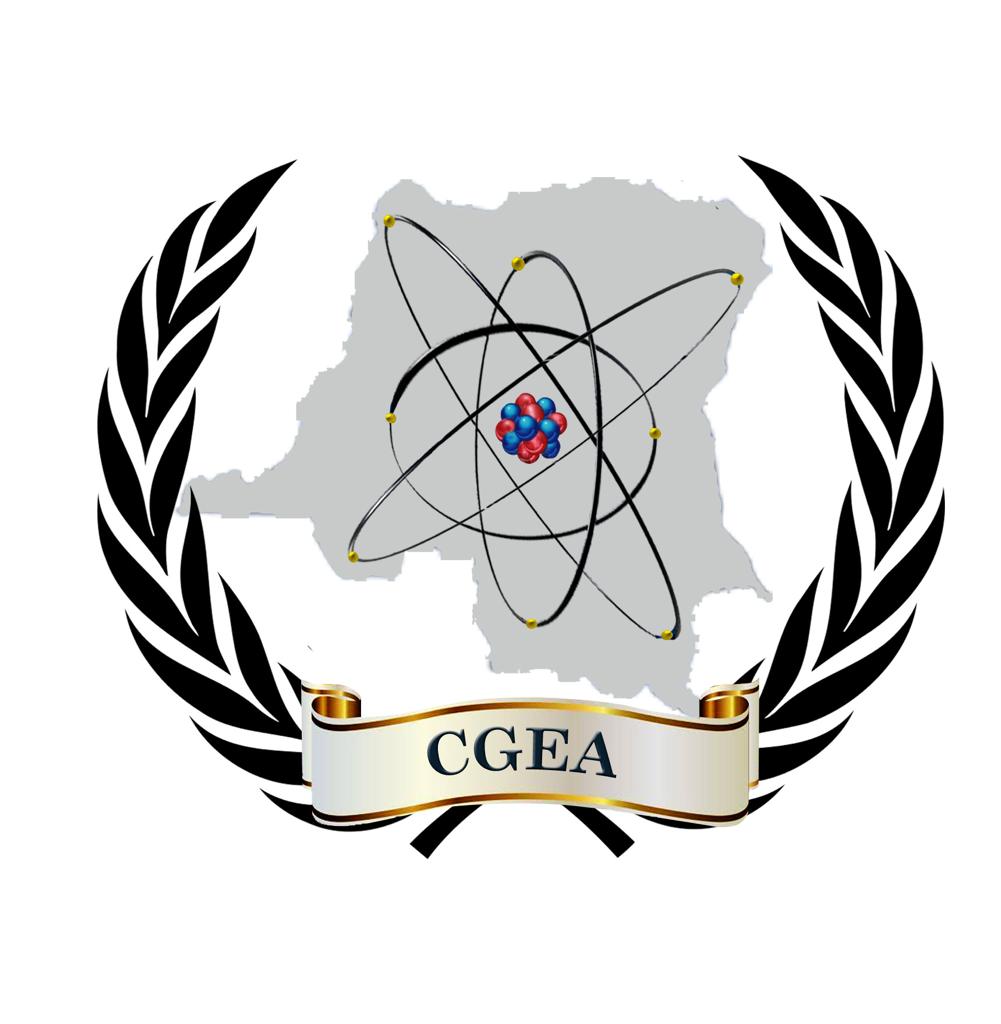 [Speaker Notes: Le 5FU est également un médicament  fréquemment utilisé avec l’irradiation
Le métabolisme du 5FU est complexe
Schematiquement il va deboucher sur la production de 3 metabolites actifs qui ont chacun un effet spécifique en particulier FdUMP qui va bloquer la thymidylate synthase.
L’action du 5FU provient donc de cette inhibition de la thymidylate synthase également son incorporation dans l’ARN et ADN]
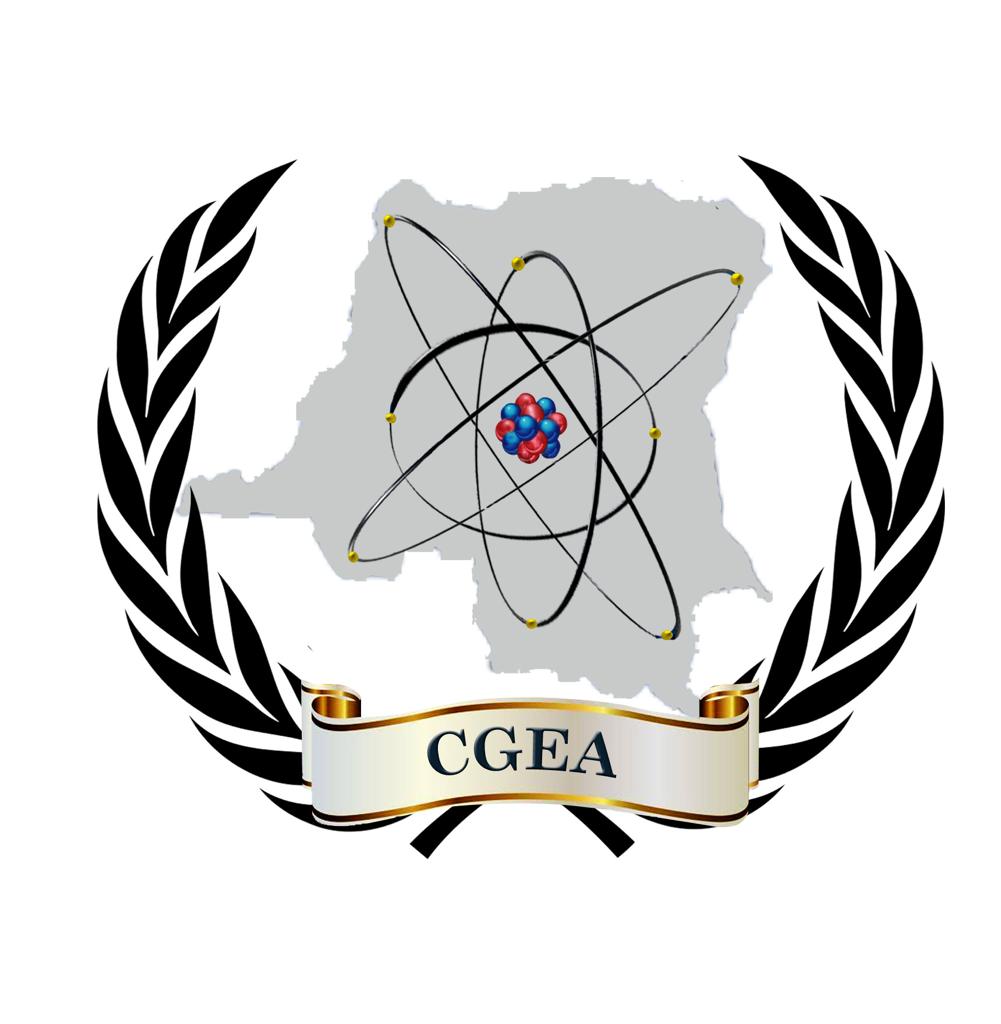 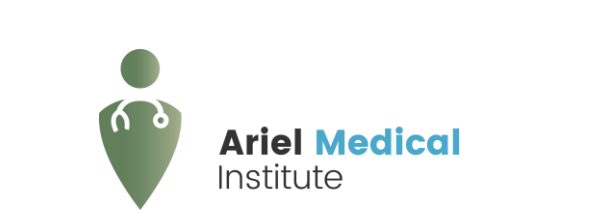 [Speaker Notes: En matière de la Radio sensibilisation, c’est essentiellement l’inhibition de la Thymidylate synthase qui est important]
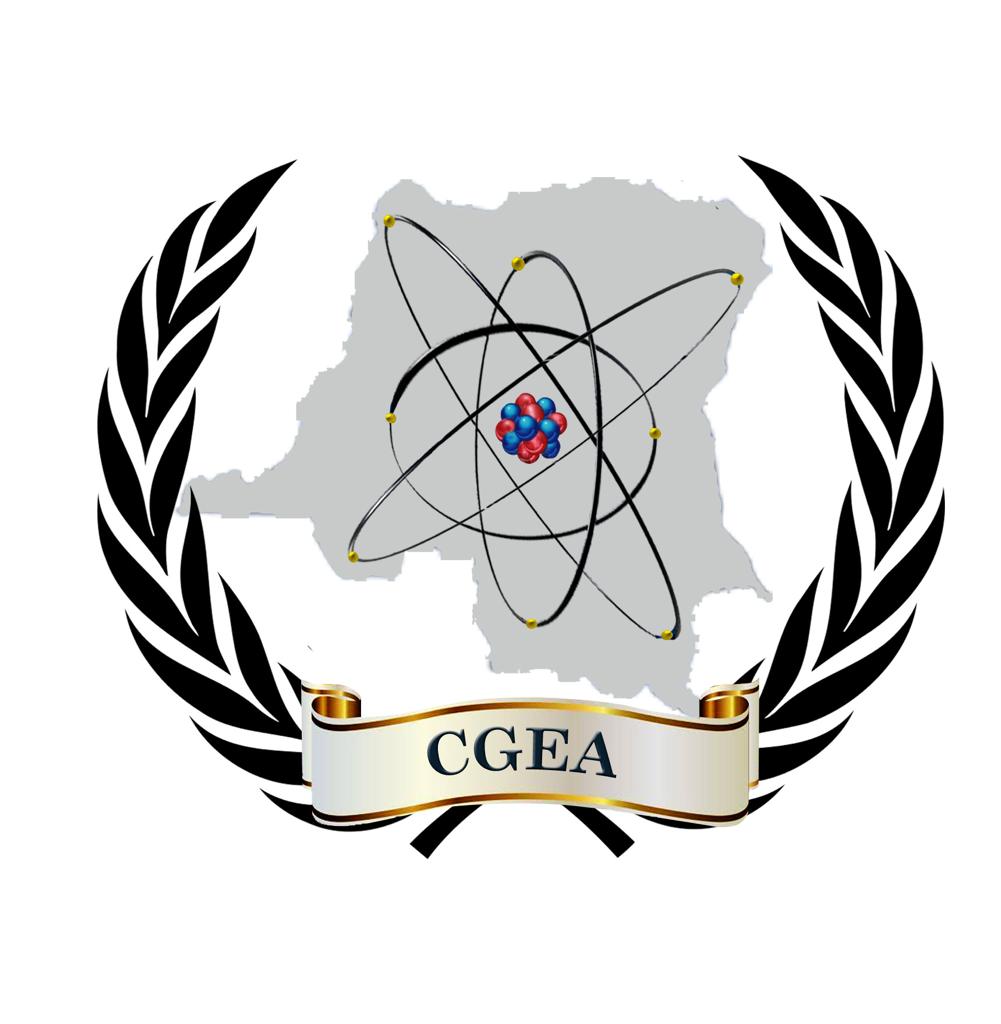 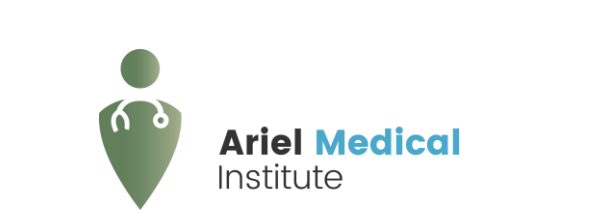 [Speaker Notes: Ceci est bien mis en évidence par cette expérience ou une ligne cellulaire tumorale colique est traité par RTE ou par RTE + dérivé du 5FU
On note une très claire radiosensibilisation par rapport à la RTE seule
Par contre si adjoint les nucléotide ( thymidine triphosphate) on restaure la cellule en diminuant partiellement la radio sensibilisation]
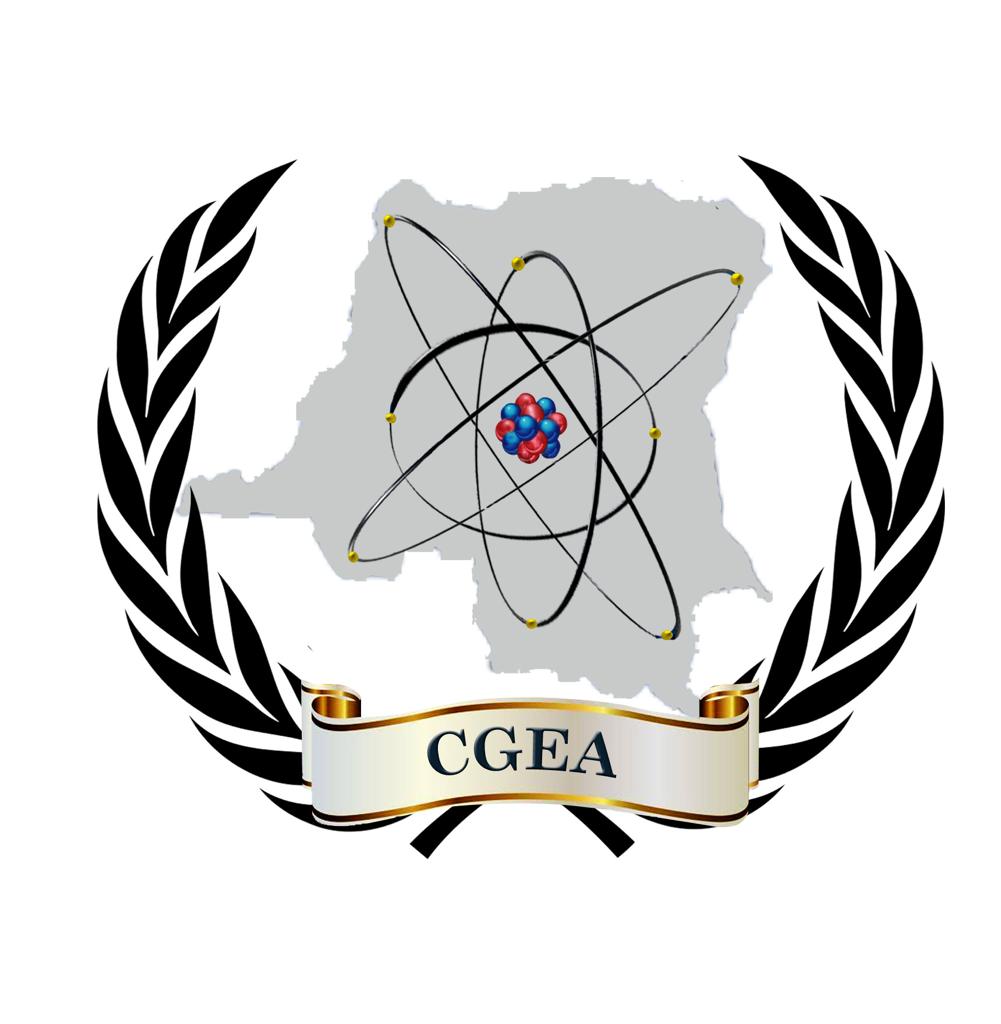 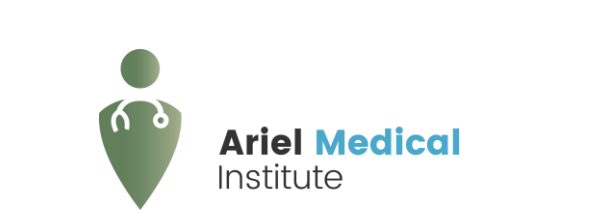 [Speaker Notes: Le 5 FU a une ½ vie très courte de qlqs heures, en clinique il a été bien démontré du 5FU que la perfusion continue est plus efficace que l’administration en bolus, 
c’est la même chose pour la radiosensibilisation qui est bcp plus forte en cas de perfusion continue ceci a été demontré in vivo et in vitro mais également dans un essai clinique dans le cancer du rectum ou une perfusion continue à la dose de 250 à 300mg/m2 en perfusion continue/jr tout le jour du traitement pendant 5 semaines était plus efficace que le bolus réalisé toutes les 3-4 semaines.]
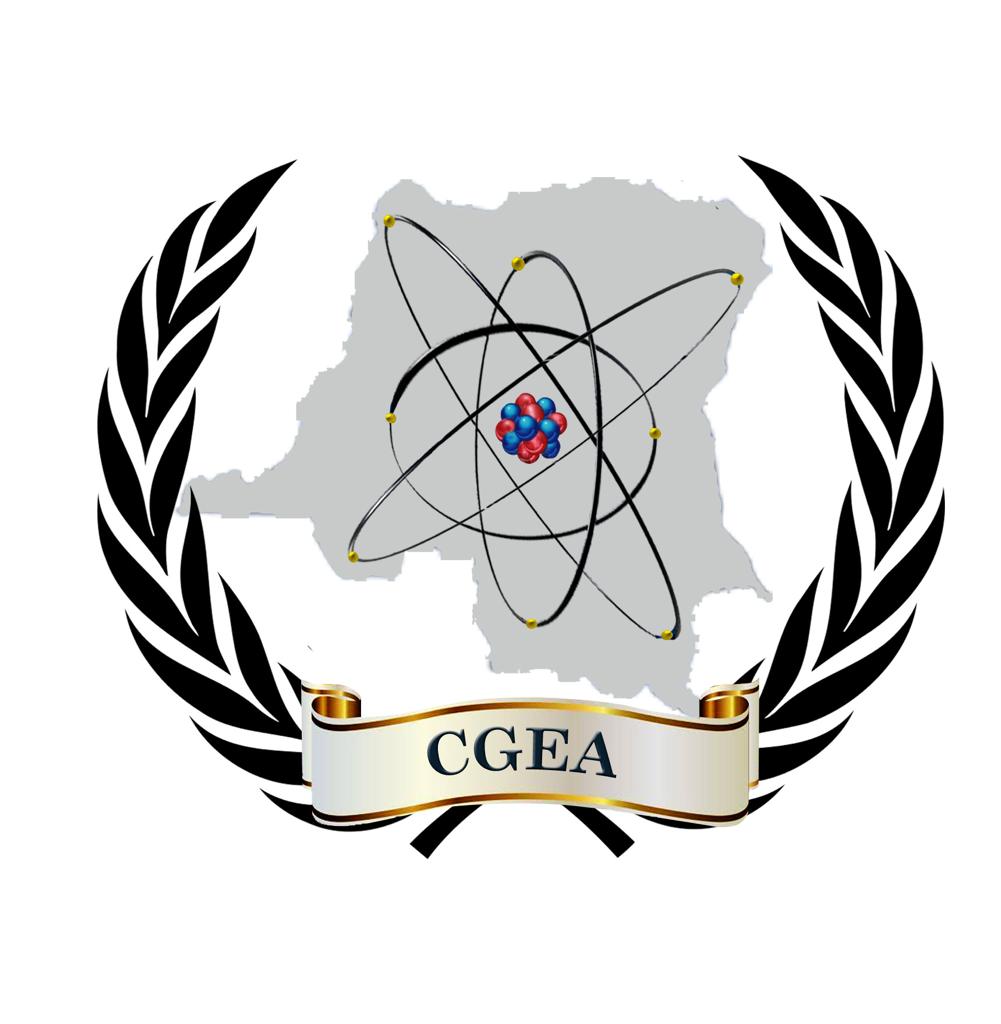 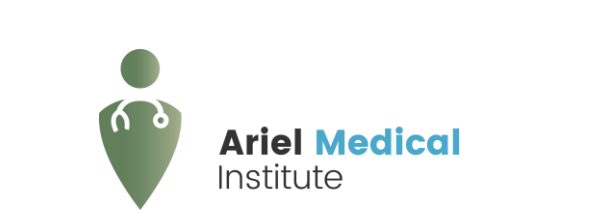 [Speaker Notes: On comprend que cette perfusion continue du 5FU n’est pas trop facile à réaliser à pratique d’où l’interet du dérivé oraux du 5FU et en particulier de la capecitabine.
La capecitabine est une prodrogue du 5FU avec un métabolisme complexe à 3 étapes
La dernière étape se situe essentiellement dans les tumeurs sur l’influence d’une enzyme particulière qui s’appelle THYMIDINE PHOSPHORYLASE
C’est enzyme est présente essentiellement dans les cellules tumorales dans certains tissus sains.
L’accumulation de la capecitabine dans les tissus tumoraux lors d’irradiation entraine une augmentation de l’effet de la RTE]
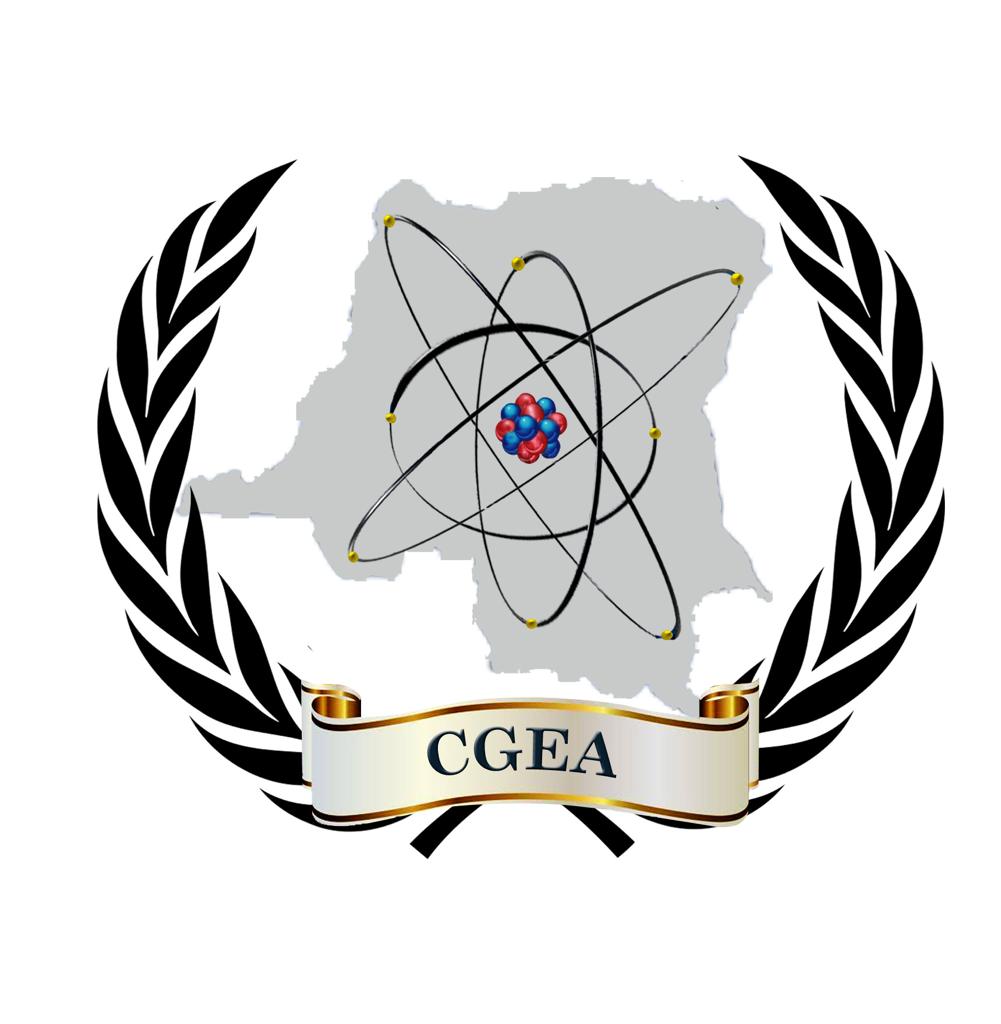 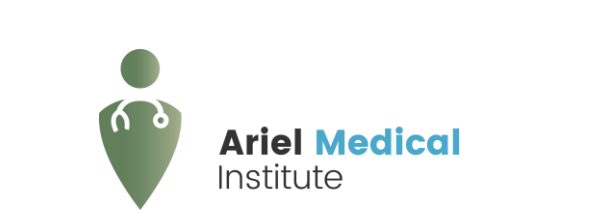 [Speaker Notes: Il a été demontré que l’irradiation induit la synthèse de cette enzyme THYMIDINE PHOSPHORYLASE
Et donc dans la cellule irradié, on aura préférentiellement un metabolisme de la capecitabine et sa transformation en médicament actif.
Et ceci a été mis en évidence dans la figure à gauche
Ceci a pour conséquence une très forte radiosensibilisation dans ce model in vivo de tumeurs colique on voit que par rapport au control
On voit que Cape et radioth Seul ont un effet significatif mais pas important par contre l’association RT + cape a plus d’effet important]
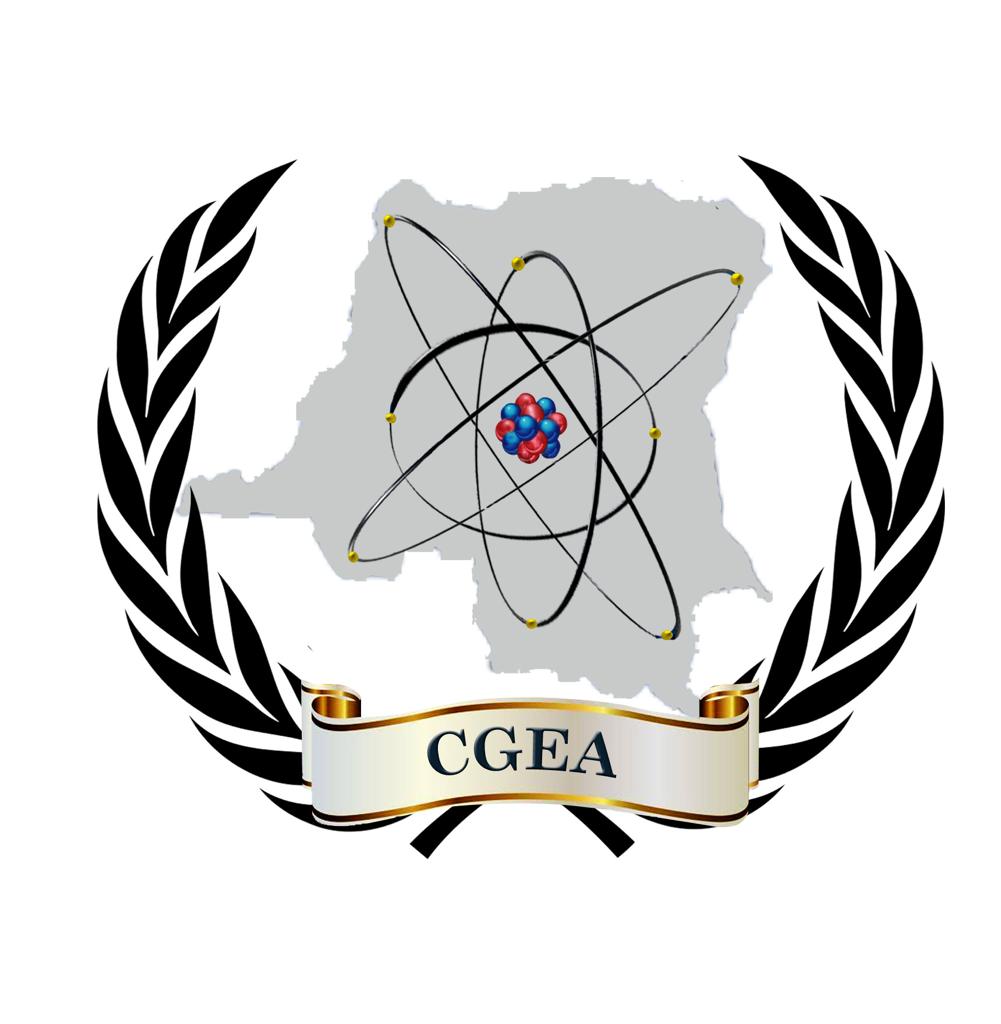 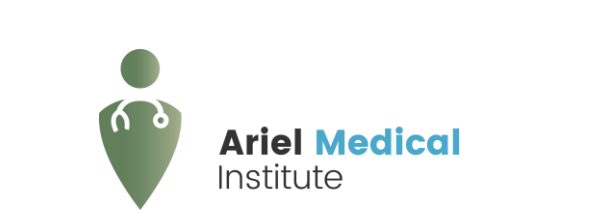 [Speaker Notes: La demonstration de l’iso effication de la Cape vs 5FU  en perf continue a été demontré essai allamend dans le cancer du rectum
Les patients ont été randomisés en admnistration de cape 825mg/m2 X 2/jr et en 5FU 225 mg/m2/j en perf continue pendant les 5 semaines de RTE
Dans cette essai on note une amélioration de la survie specifique dans le bras Cape mais essentiellement un benefice sur les M+ mais ceci ont prix de toxicité bcp plus dans le bras Cape: Ex sd MP 62 vs 3]
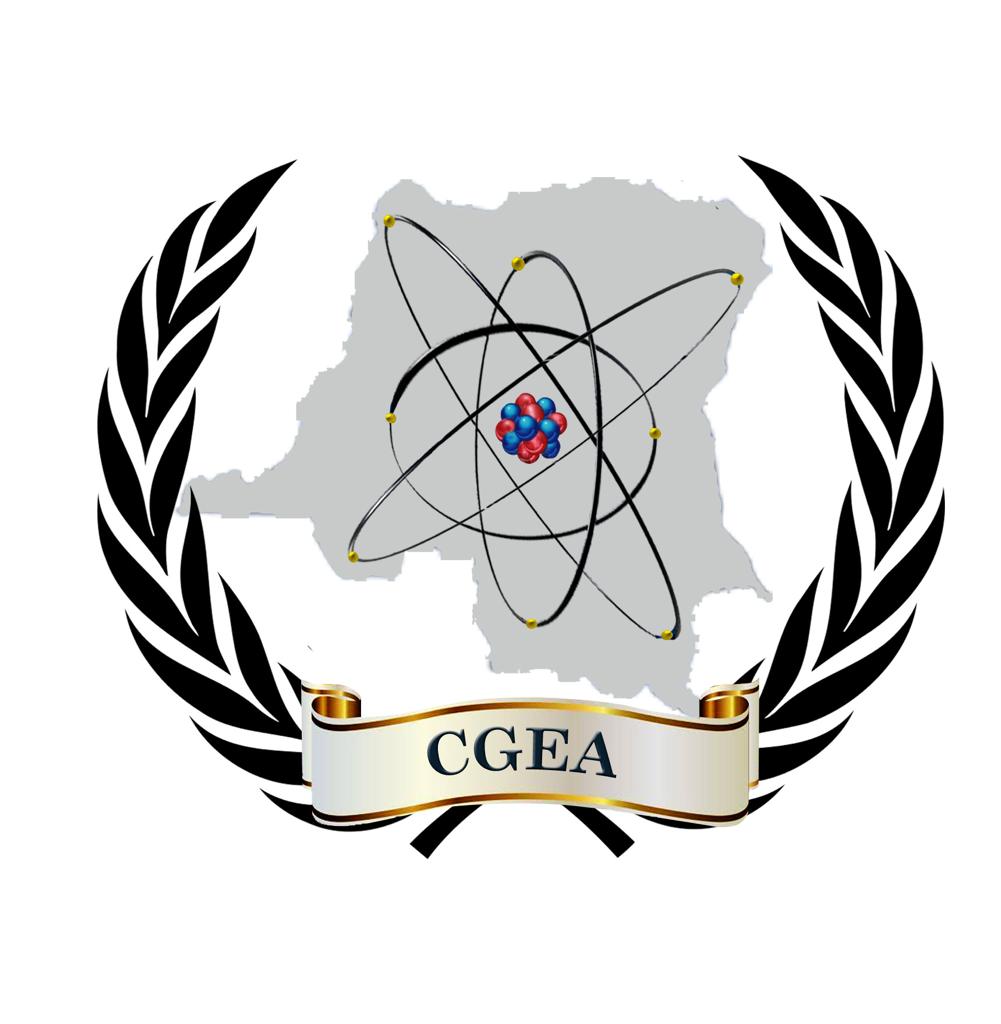 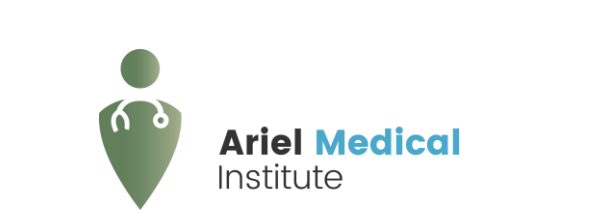 [Speaker Notes: La Gemcitabine est un autre médicament qui est très radio sensibilisant
Elle a plusieurs mécanisme d’action mais elle agit également par déplétion du pool du néocléotides tri-phosphorés
Ici dans cette lignée HT29 ( Cellules tumorales coliques) on voit une très forte radio sensibilisation de la Gemcitabine qui est dose dépendante

Très puissant radio sensibilisant in vitro: Facteurs de Radio sensibilisation; 1,1 à 3 après l’O2]
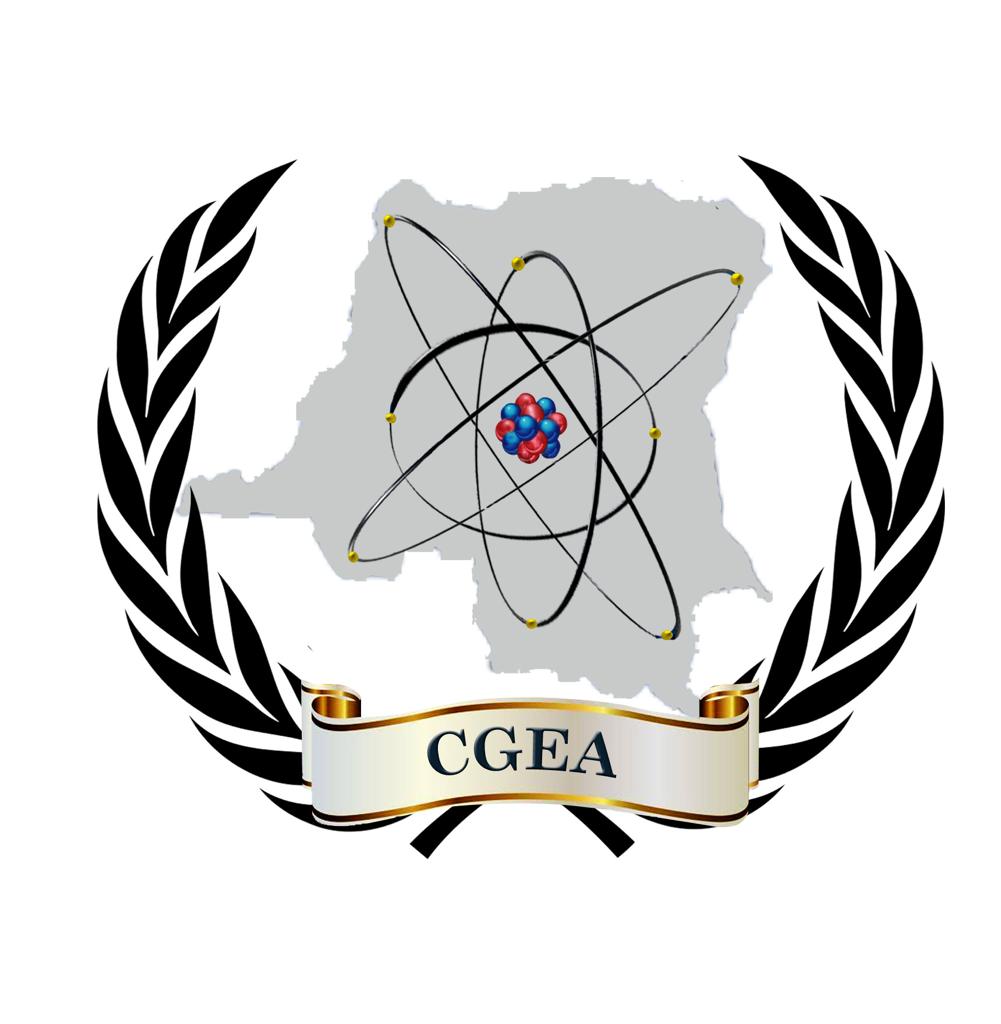 .
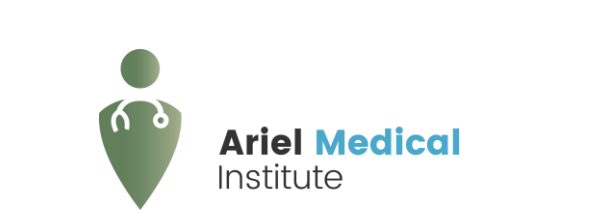 [Speaker Notes: Avec les nouveaux médicaments très souvent on réalise très souvent les expériences au Laboratoire pour essayer de determiner si il sera utilse d’associer avec  la RTE ou pas.

L’apport du laboratoire est multiple: 
Déterminer si la drogue est radiosensibilisante ou pas et quelle est sont les conditions pour obtenir cet effet radio sensibilisant à la fois à terme de schema et de mode de sensibilisation

Pour cela il faut faire des études comparatives de differents schema et differentes doses et surtt de comprendre les mecanismes d’intéraction
En fin de predire la toxicité]
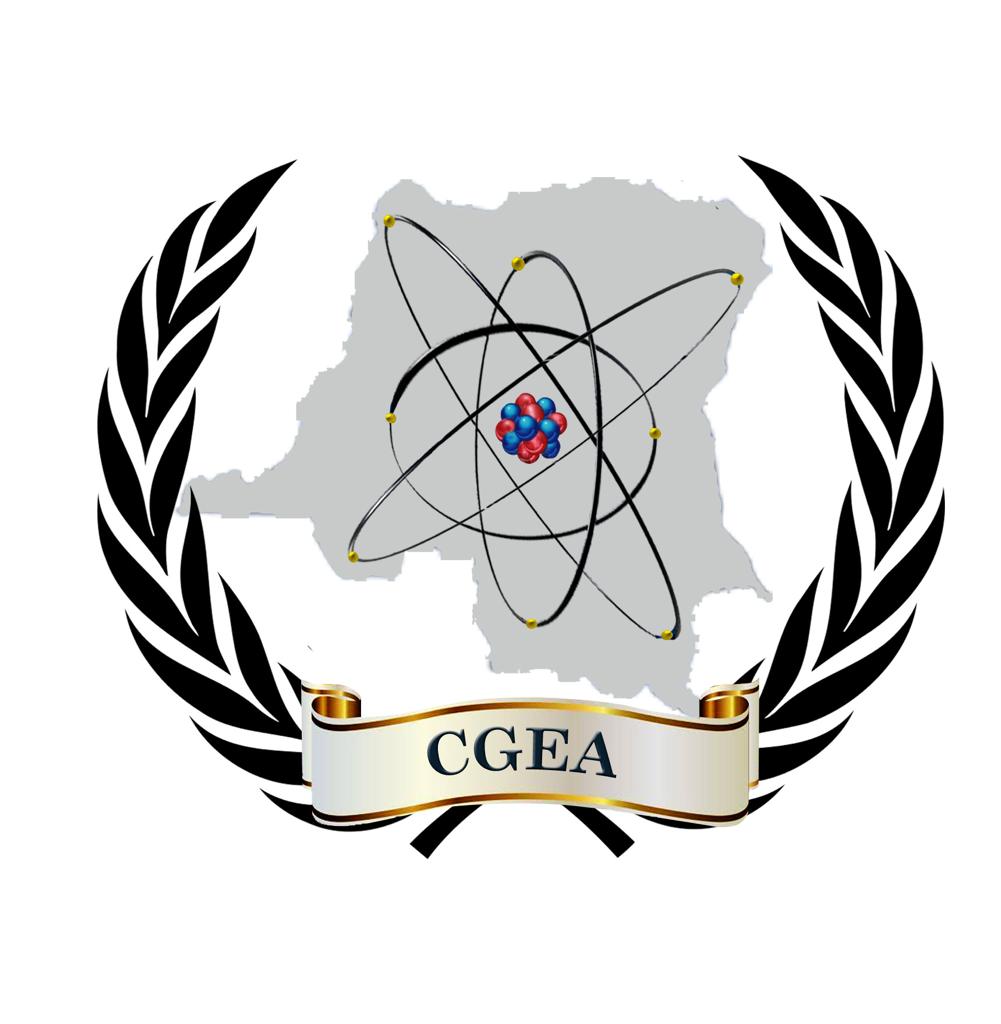 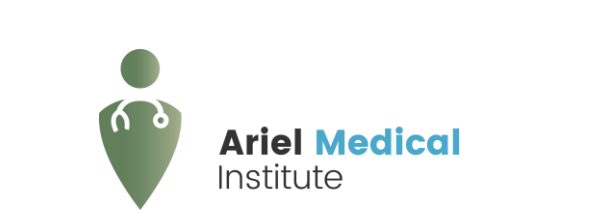 [Speaker Notes: En partique clinique il existe plusieurs schema d’association.
Séquentiels: ChT avant RT: Ex cancer du sein et Hodgkin

Alternes ou les sequences de RT ont été réalisées entre les chimiothérapies: Ex dans lymphomes mais également dans CPC cette modalité est de plus en plus abandonnée car il faut interrompre la RT ce qui n’est pas biologiquement satisfaisant.
Les plus utilisés ce sont les schema concomittants: - soit la chimiothérapie à  faible dose]
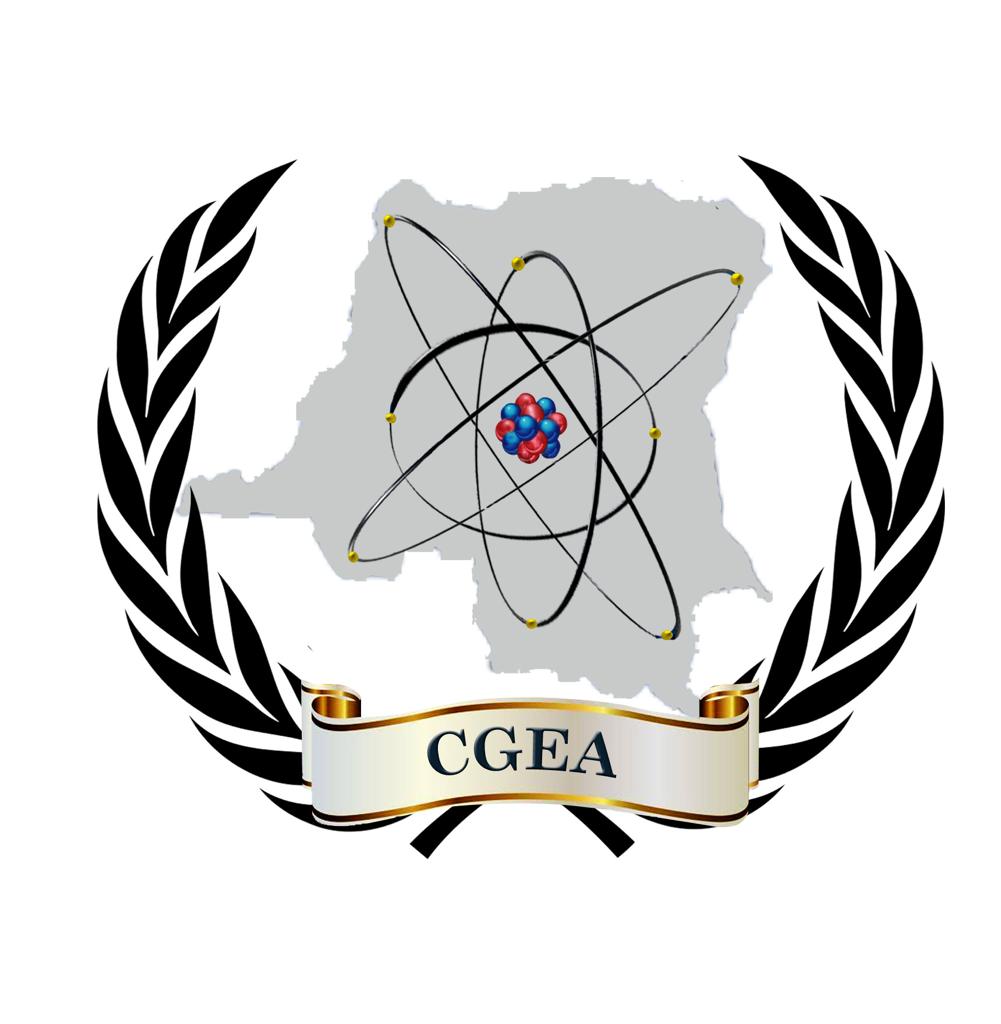 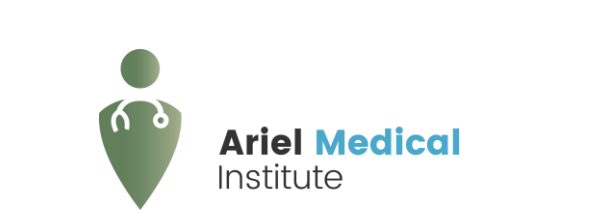 [Speaker Notes: Le plus souvent la chT est utilisé à pleines doses proche à celles qu’on utilse habituellement et RT en meme temps selon le schema fractionné classique

RTE en split-course cad avec une interruption du traitement ce qui permettait de diminuer la toxicité de l’association cependant cette modalité n’est plus utilisé en cause d split course qui est la cause de la surpopulation tumorale et entraine echec du traitement

Enfin nous avons les schema bifractionné….]
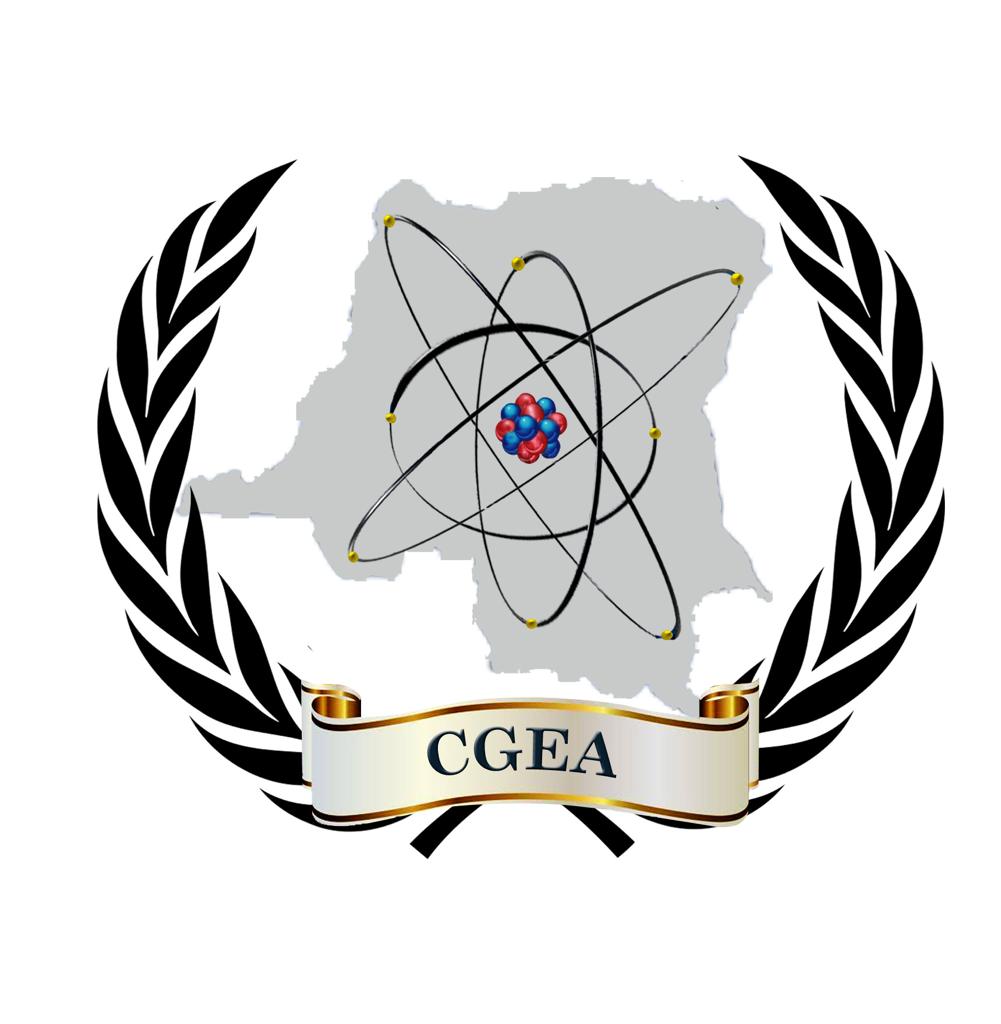 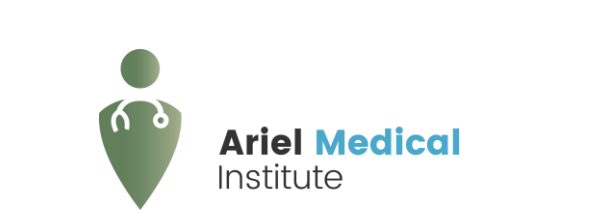 [Speaker Notes: ARC est plus toxique que la ChT et la RT seule]
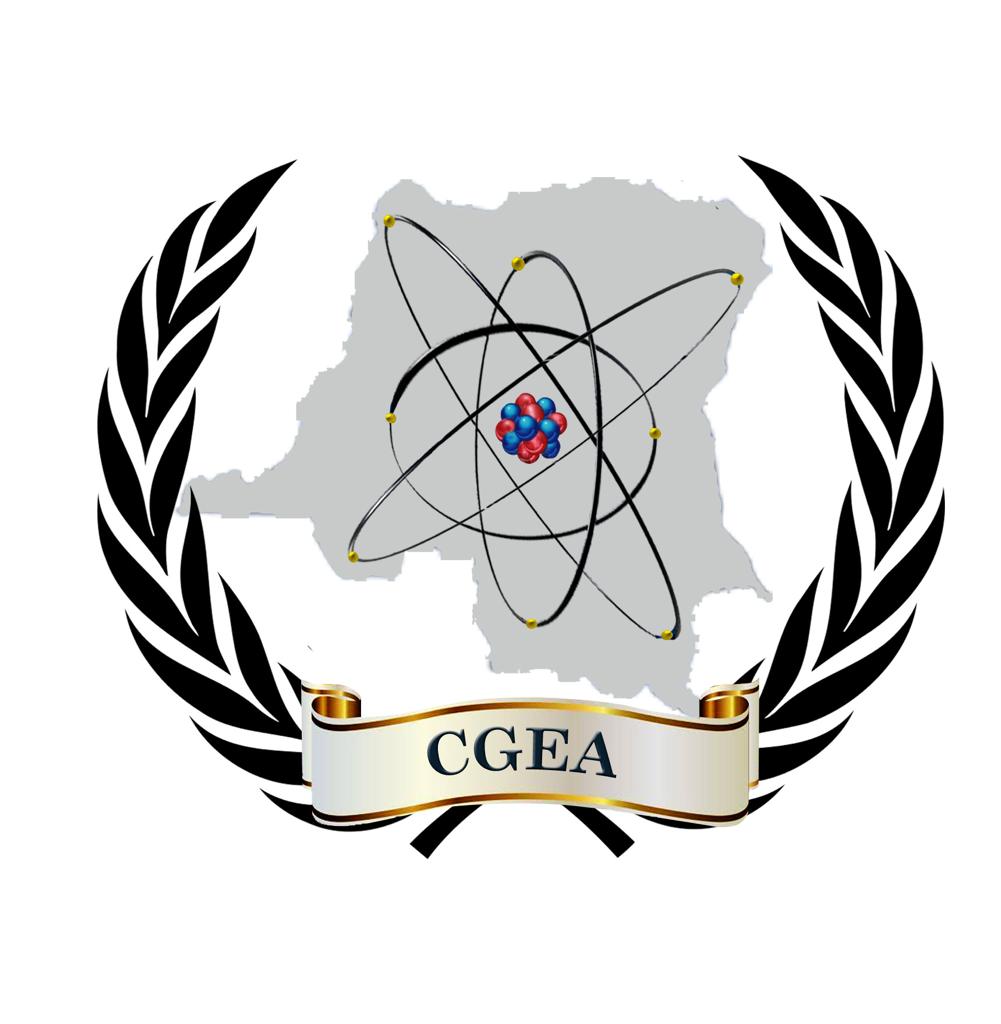 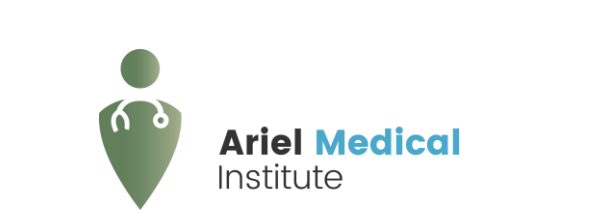 [Speaker Notes: La majoration de Toxicité de ACR ressort de tous les essais
Ici on a un exemple dans l’ORL]
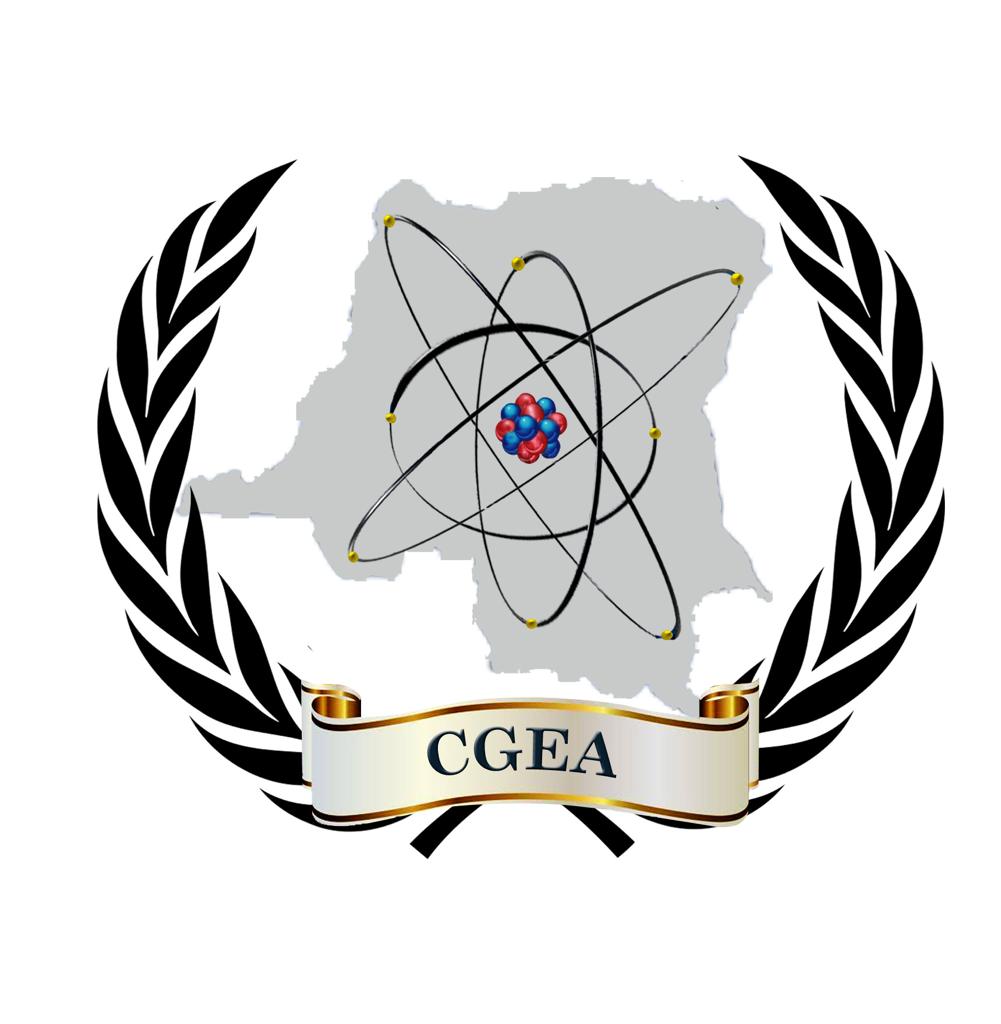 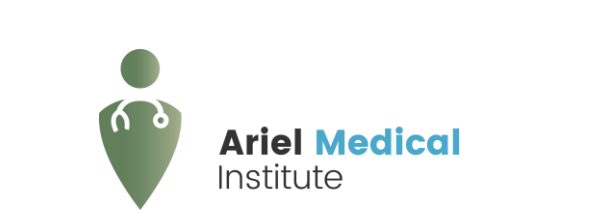 [Speaker Notes: Une augmentation également de tox tardives
ARC dans la cancer ORL on objective une augmentation de la tox bucco dentaires tardives]
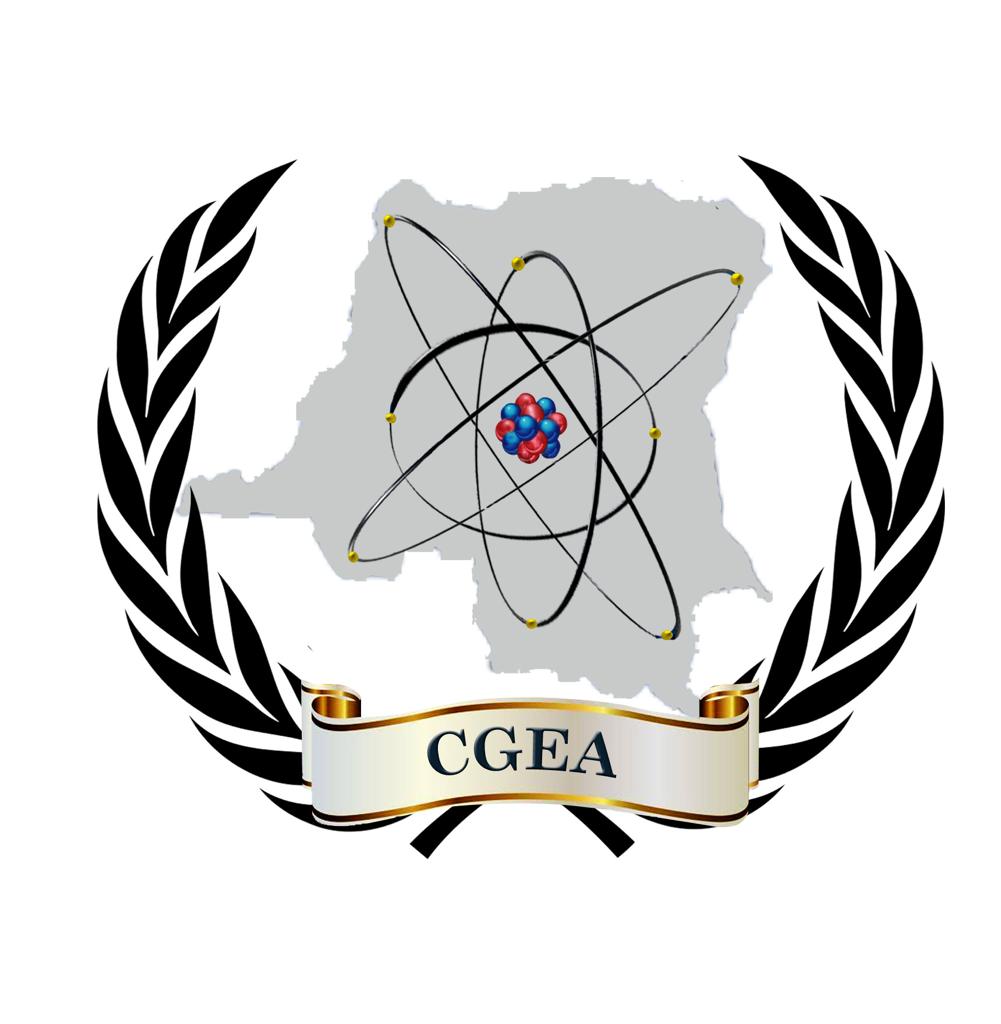 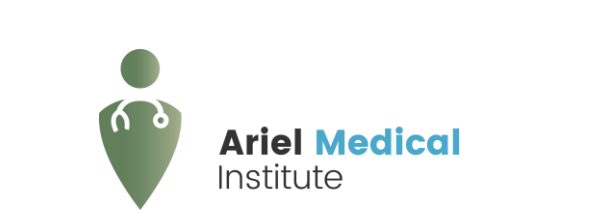 [Speaker Notes: Il est très important de tenir compte de la toxicité dans l’ACR
Et pour cela il faut ultiliser au maximum la RT de précision = IMRT bien que les données paraissent également avec les. stéréotaxiques]
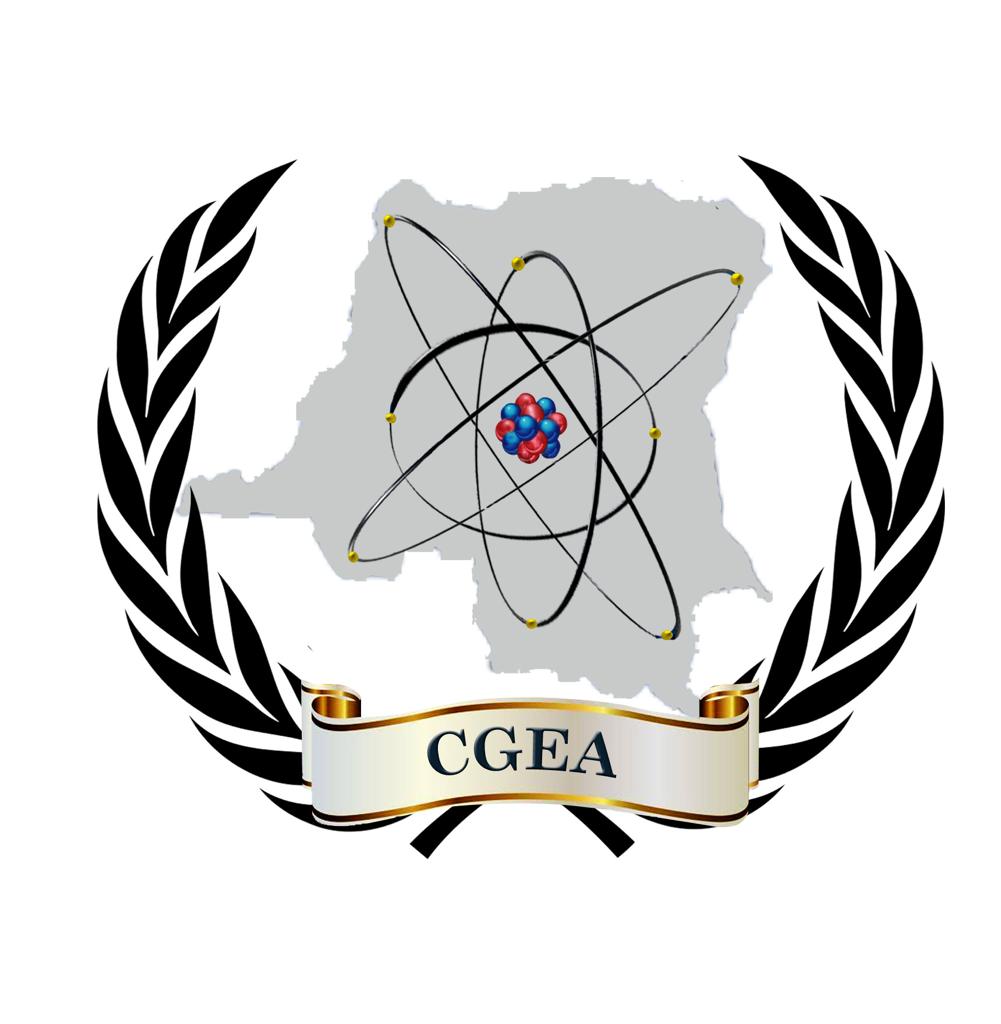 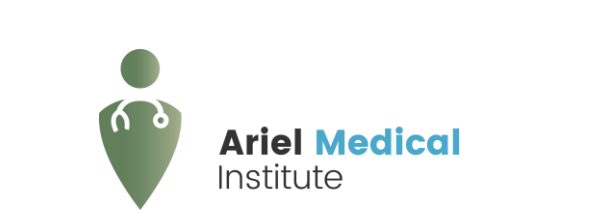 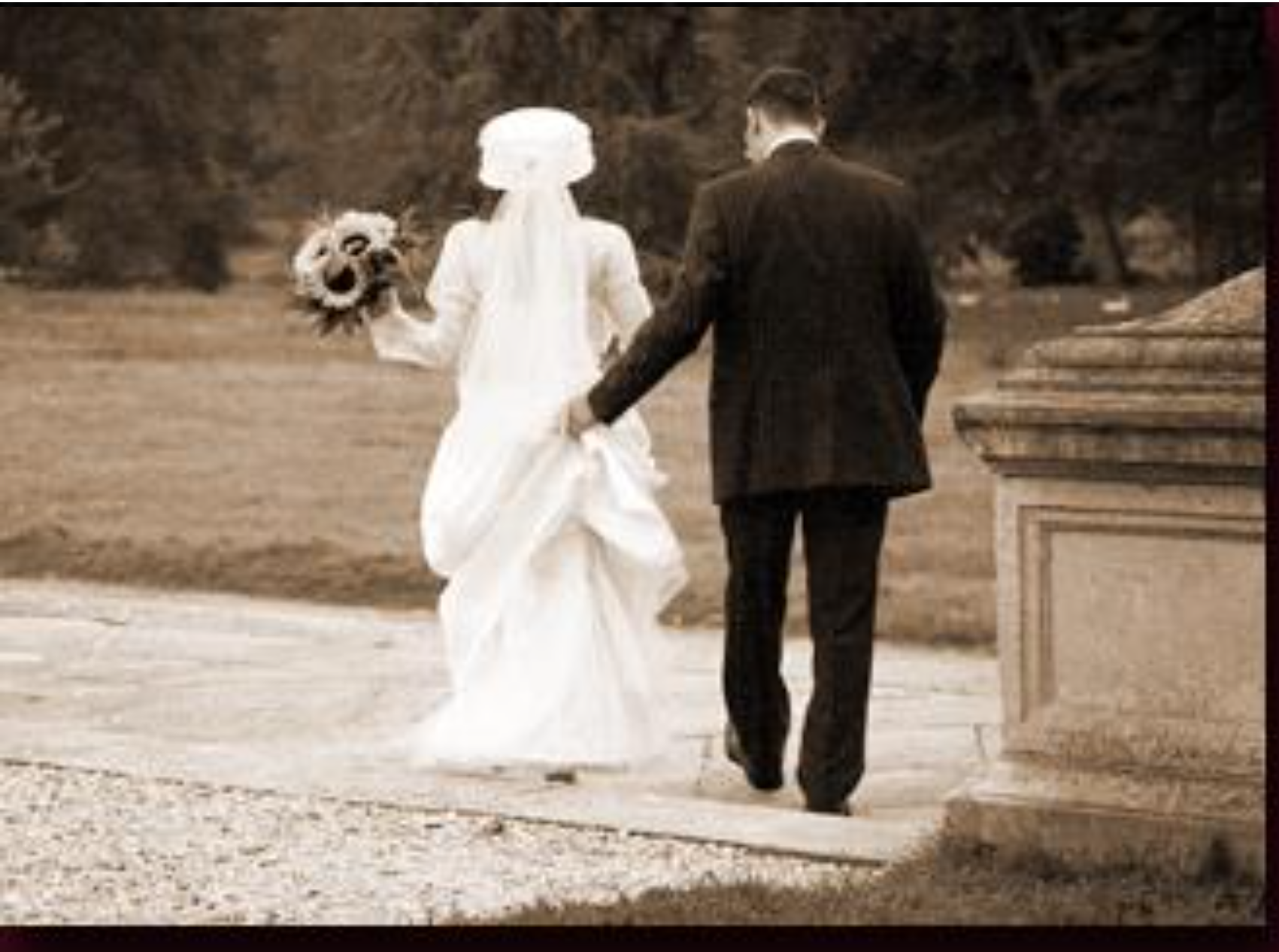 [Speaker Notes: En conclusion ACR sont une technique efficace qui est devenue de pratique clinique toutinière
De nombreuses études de phase III ont démontré leur intérêt
Mais c’est une association qui est plus toxique qui necessite une logistique particulière quand elle est réalisée]
MERCI POUR VOTRE ATTENTIONContact: +243813098688E-mail: vincewilfredlokonga@gmail.com